Figure 1. (A) Top 20% largest submission file sizes and (B) top 20% highest spectra count per submission file over ...
Database (Oxford), Volume 2012, , 2012, bas004, https://doi.org/10.1093/database/bas004
The content of this slide may be subject to copyright: please see the slide notes for details.
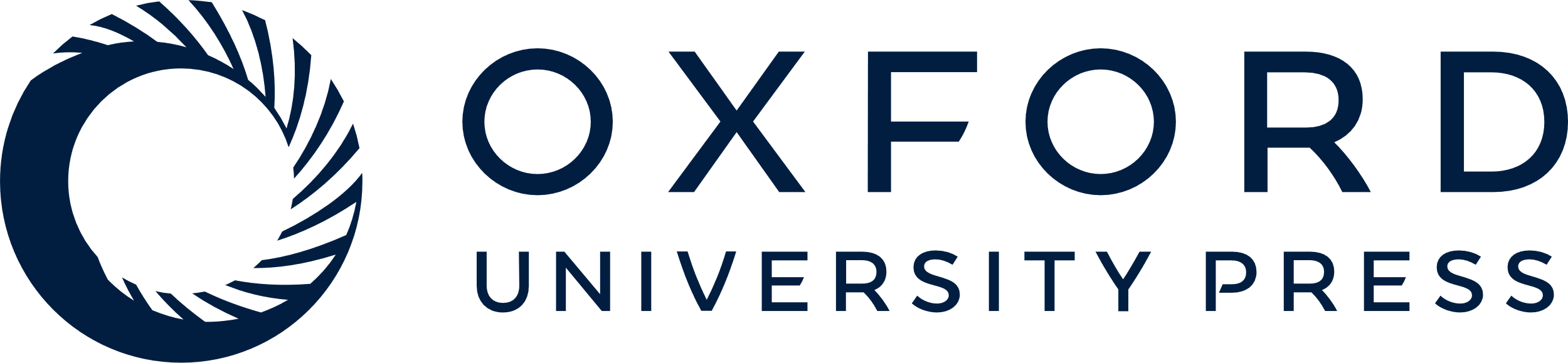 [Speaker Notes: Figure 1. (A) Top 20% largest submission file sizes and (B) top 20% highest spectra count per submission file over time. The top 20% percentage of the submitted files is shown in order to reflect to the state of the art methodology and MS machines applied. The figure shows that there was at least one order of magnitude increase in file sizes and about two orders of magnitude increase in spectra counts from 2006 to 2011.


Unless provided in the caption above, the following copyright applies to the content of this slide: © The Author(s) 2012. Published by Oxford University Press.This is an Open Access article distributed under the terms of the Creative Commons Attribution Non-Commercial License (http://creativecommons.org/licenses/by-nc/3.0), which permits unrestricted non-commercial use, distribution, and reproduction in any medium, provided the original work is properly cited.]